Koala’s
 By: Caoimhe Leamy
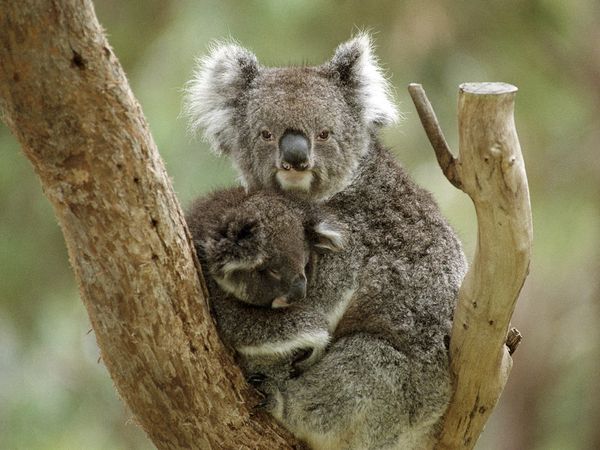 Where Koala’s live?
Koala’s are native to Australia

You can find Koalas in many zoo’s
Are Koala’s friendly?
Koala’s are very friendly because they have been seen to be rubbed and hugged in zoo’s 
If you annoy them they will get angry as any other animal would
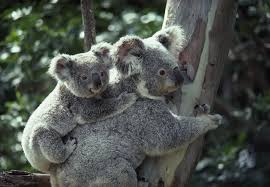 How long do Koala’s live?
Koala’s live up to12  to 16 years 

Female Koala’s live longer than male
    Koala’s do
Their appearance
They can be brown, grey, black and white

They have a big, hard , black nose

They have brown and black eyes

They are also very furry
What Koala’s eat?
Koala’s eat eucalyptus leaves
They are very picky eaters
If they don’t find any eucalyptus leaves they will not eat
Koala’s have  occasionally been known to eat foods like wattle, tea tree, paper bark and pine species
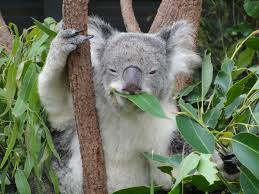 What Koala’s like to do?
Koala’s like to climb tree’s
They eat up to 200 to 500 grams of leaves per day
They sleep up to 16 hours per day in order to conserve energy
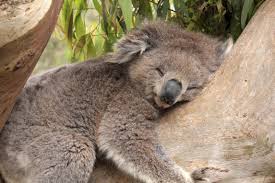 What size is the biggest koala?
An adult Koala from Australia’s northern regions can grow to a length of 740 mm and 9 kg in weight for males
For females they can grow to 720 mm and 7.25kg in weight